TECNOLÓGICO NACIONAL DE MÉXICO
INSTITUTO TECNOLÓGICO DE MILPA ALTA II
P r e s e n t a
XXXXXXXXXXXXXXXXXXXXXXXXXX
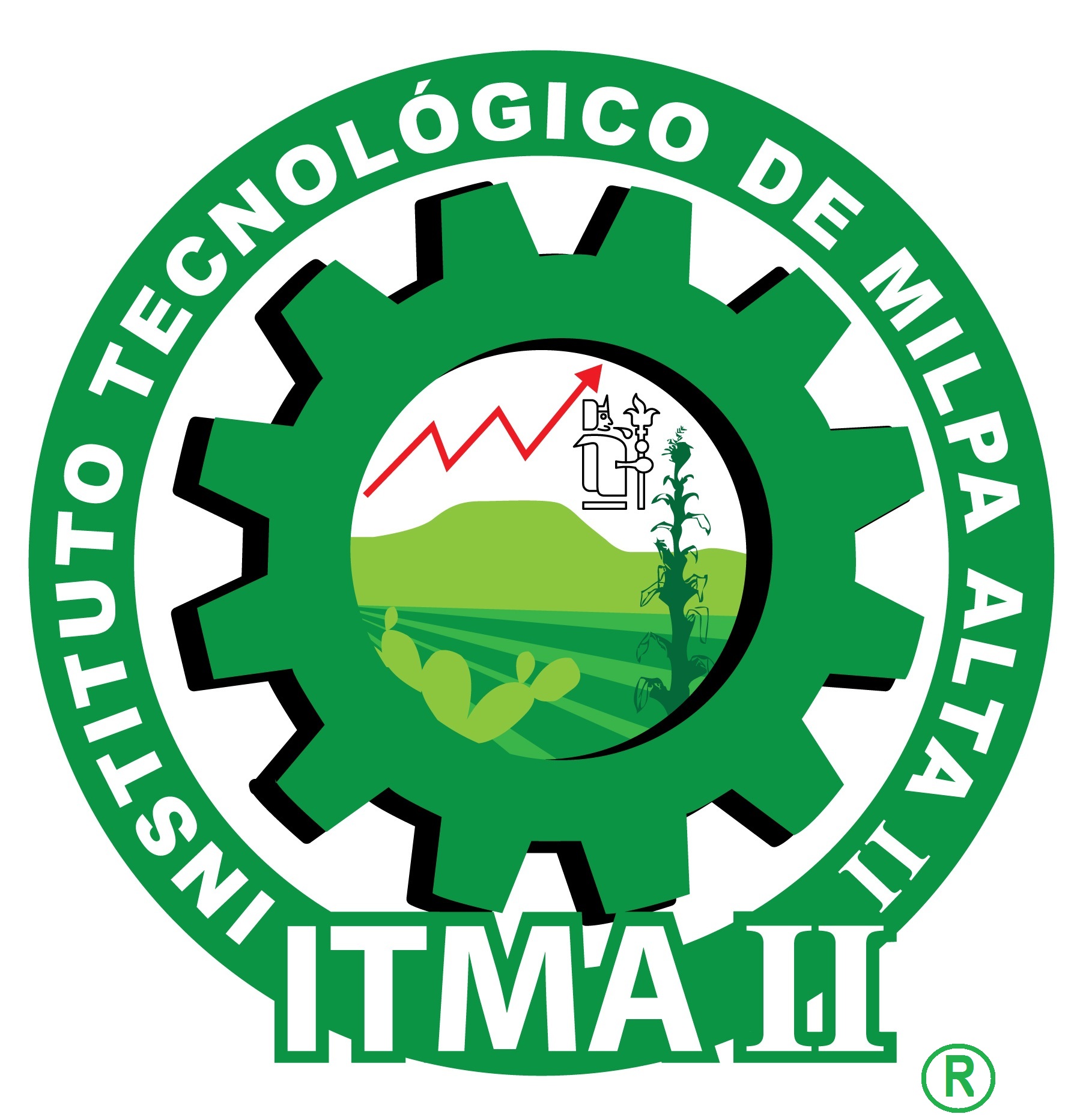 INFORME TÉCNICO 
DE RESIDENCIA PROFESIONAL
XXXXXXXXXXXXXXXXXXX XXXXXXXXXXXXX XXXXXXXXXXXXXXXXXXXXXXXXXXXXXXXXXXXXXX
Milpa Alta, Ciudad de México
Mes Año
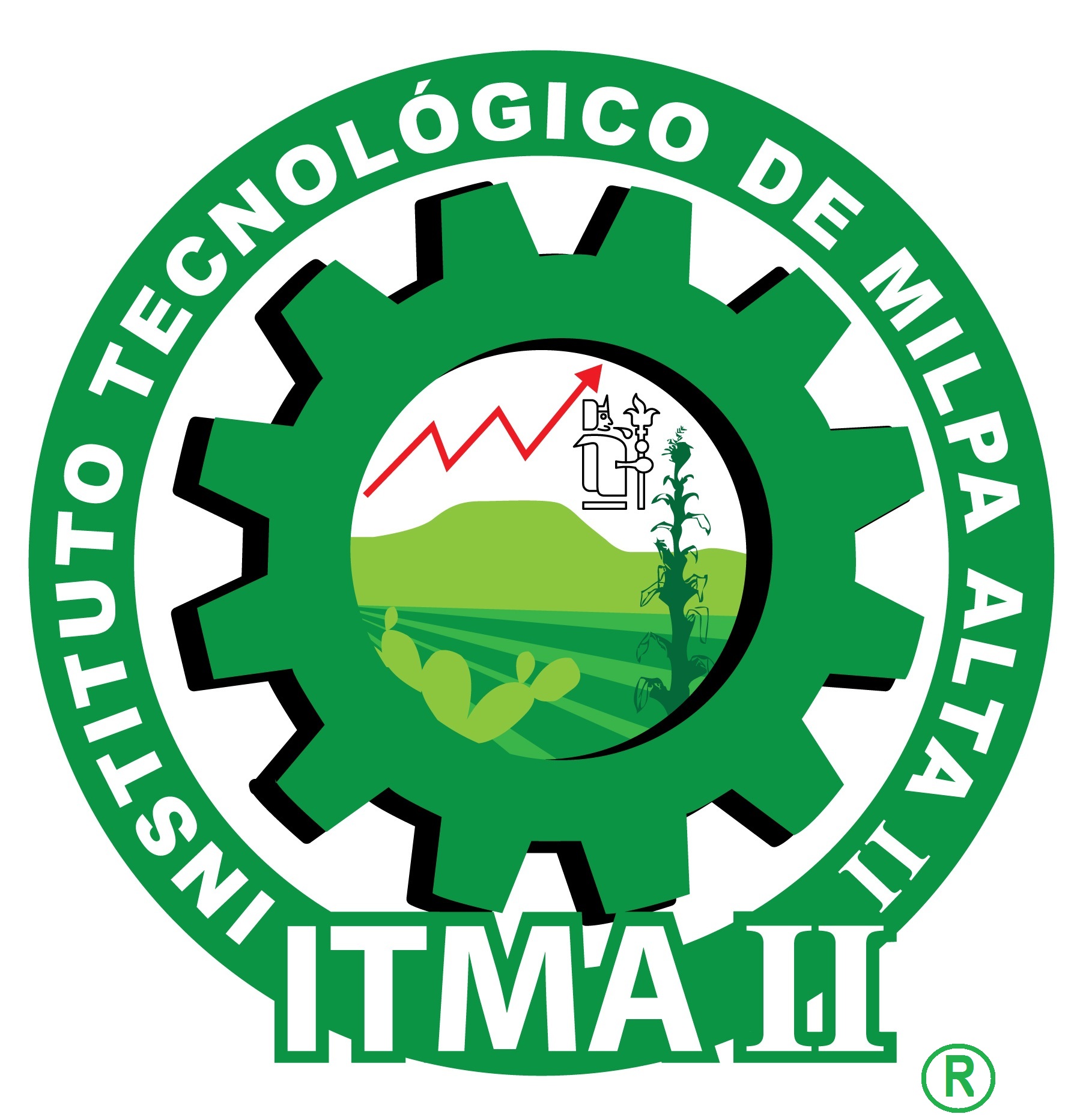 TECNOLÓGICO NACIONAL DE MÉXICO
INSTITUTO TECNOLÓGICO DE MILPA ALTA II
Resumen:

Es la síntesis del contenido del texto original y debe permitir tener rápidamente una idea clara del planteamiento del problema, de la forma en que se abordó y de las conclusiones
XXXXXXXXXXXXXXXXX XXXXXXXXXXXXX XXXXXXXXXXX XXXXXXXXXX XXXXXXXXXXXXX XXX XXXXXXX XXXXXXXXXXX
INFORME TÉCNICO DE RESIDENCIA PROFESIONAL
Que para obtener el título de
XXXXXXXX XXXXXXXXXXXXXXXXXXXXX
Pr e s e n t a
XXXXXXXX XXXXXXXXXXXXXXXXXXXXX
Mes Año
Milpa Alta, Ciudad de México